REVEAL EERSTE SPREKER GEACCREDITEERDE CURSUSDAG
Erik Storck – Sensorische informatieverwerking bij ouderen en mensen met dementie
Klikken om tekst toe te voegen
Klikken om tekst toe te voegen
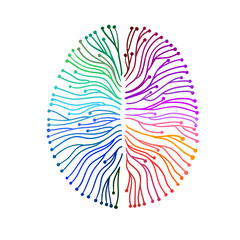 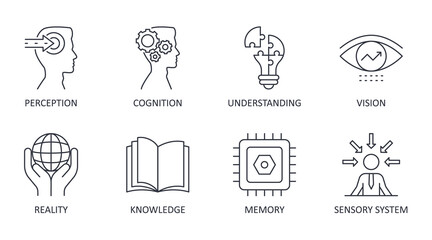 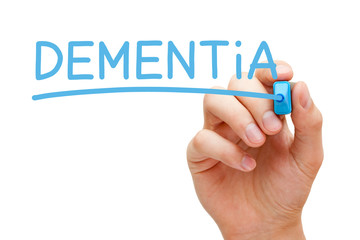 Voor meer informatie omtrent de inhoud, zie onze website!